Statistical Physics – Some Reminders
Heat Bath at Temperature T
Canonical Ensemble
Constant T, variable E

System has many states with energy levels Ei

Probability of being in state i is given by the Boltzmann distribution.
Energy Exchange
System we are interested in
I will use this chapter quite a lot....
Phillips • Kondev • Theriot • Garcia
Physical Biology of the Cell
Second Edition
Chapter 7
Two-State Systems: From Ion Channels to Cooperative Bonding
Copyright © Garland Science 2013
Examples of systems with easily identifiable states
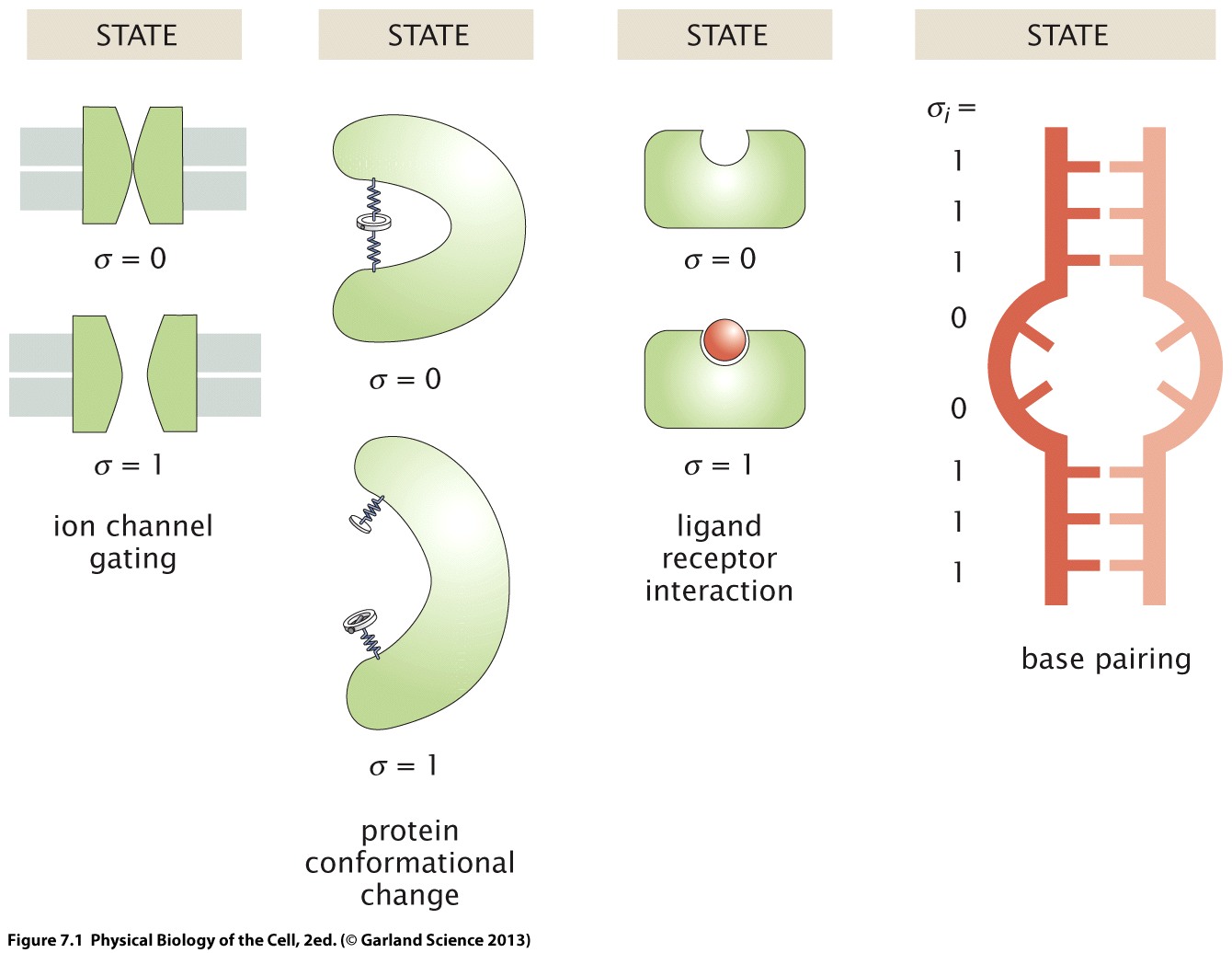 Simplest case – Two microstates
E1
Note that p1 is a function of E and does not depend on the zero of the energy scale
E = E1 – E0
E0
another way of writing it:
small E compared to kT – equal probability of states
p1
E/kT
large E compared to kT – high energy state has very low probability
large kT compared to E  – equal probability of states
p1
kT/E
small kT compared to E  – high energy state has very low probability
Two-state transitions – Need to think of macrostates (groups of states) rather than single microstates
large number of states 
E1
E = E1 – E0
S = k ln
E0
Single state
G = E - TS
High T - G < 0 – high prob of state 1
p1
G = E - TS
Transition temperature when G = 0
kT/E
Low T - G > 0 – low prob of state 1
Two-state transitions – Very simple model for protein folding illustrates competition of energy and entropy
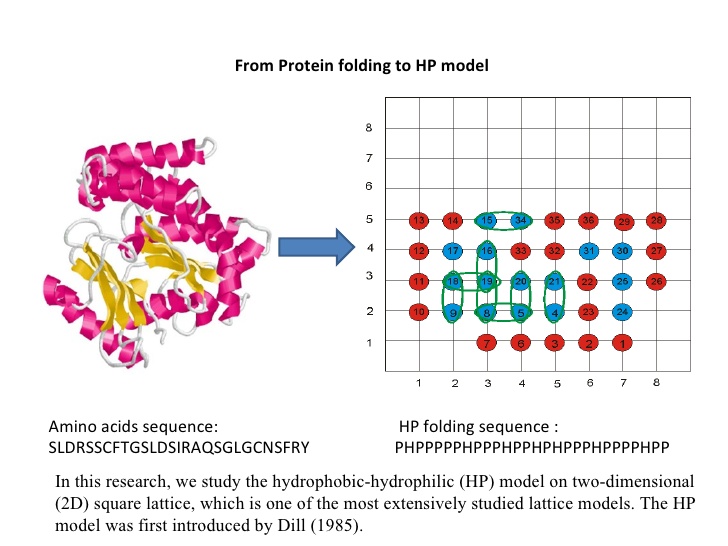 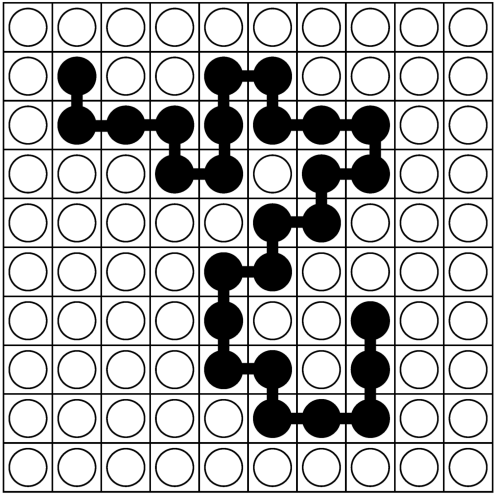 S = k ln
Number of configurations is exponential – 
e.g. random walk on a cubic lattice   = 6N
Entropy of unfolded state proportional to N.

S = kln = kN ln6
Energy of groundstate proportional to N.

enegy of hydrophobic contacts = ε per residue.
        E = εN
N = 10, 20, 40
kTm = 1/ln6 = 0.558